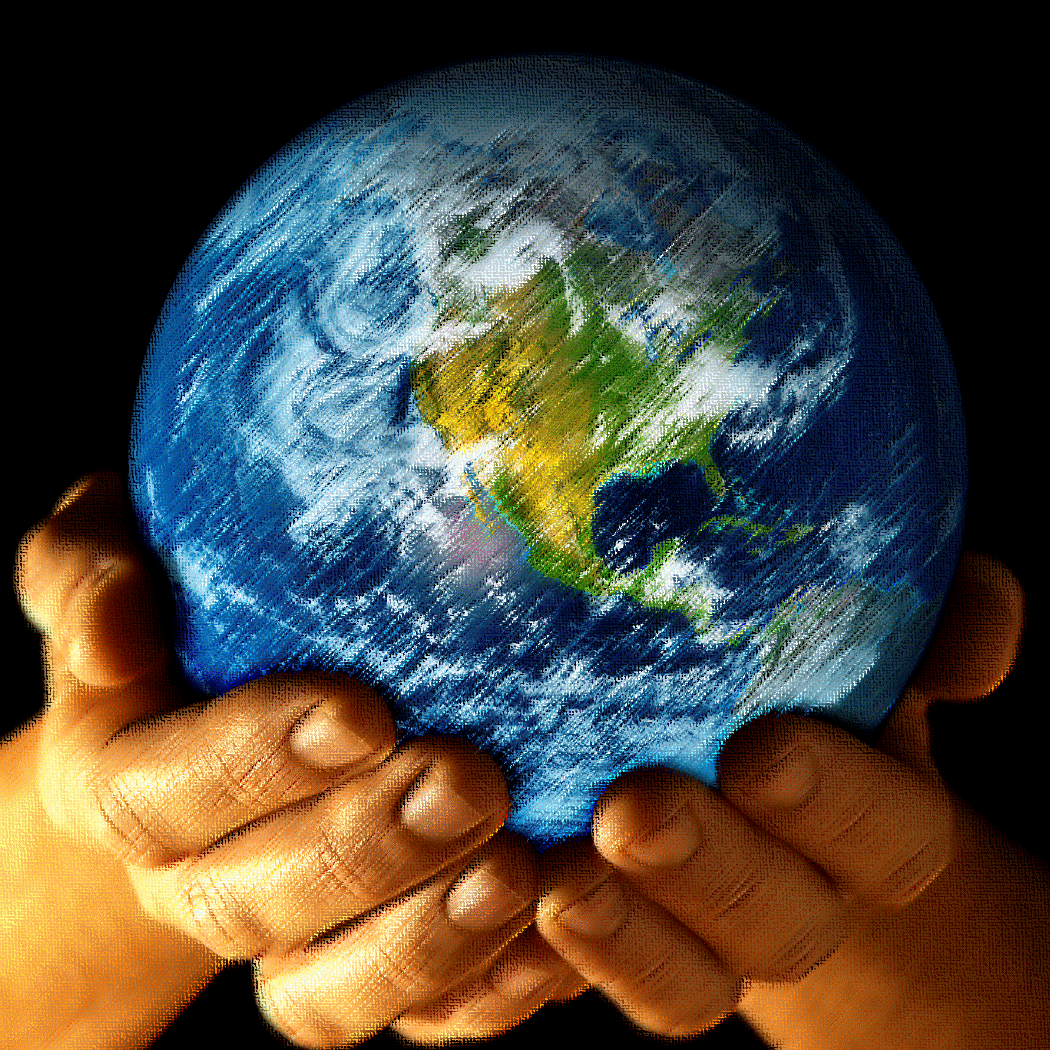 Croquis 6
Mumbai, une métropole mondialisée d’un pays émergent
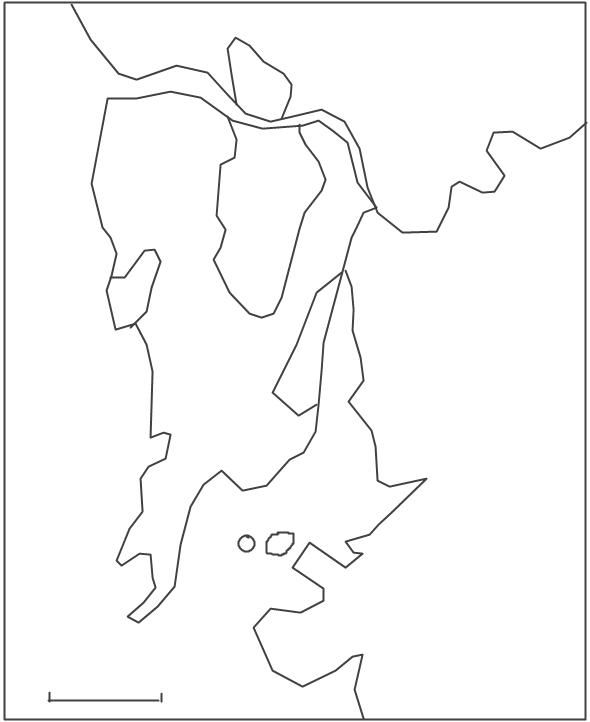 Croquis 6
Mumbai, une métropole mondialisée d’un pays émergent
I. Une métropole soumise à une croissance chaotique
1. Les héritages du passé colonial

Ancienne ville  coloniale

Ancien port

Quartier des anciennes
industries textiles
Mer d’Oman
10 km
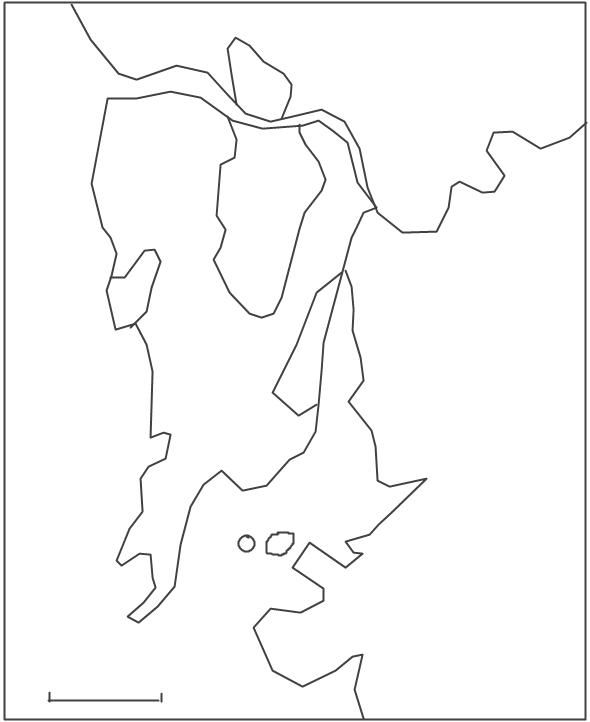 Croquis 6
Mumbai, une métropole mondialisée d’un pays émergent
I. Une métropole soumise à une croissance chaotique
1. Les héritages du passé colonial

Ancienne ville  coloniale

Ancien port

Quartier des anciennes
industries textiles

Quartier des affaires 
ancien
Mer d’Oman
Navi Mumbai
2. Une extension urbaine tentaculaire

Limites de la municipalité

Axe d’urbanisation le
 long des voies ferrées

Etalement urbain

Ville nouvelle planifiée
Narinam Point
10 km
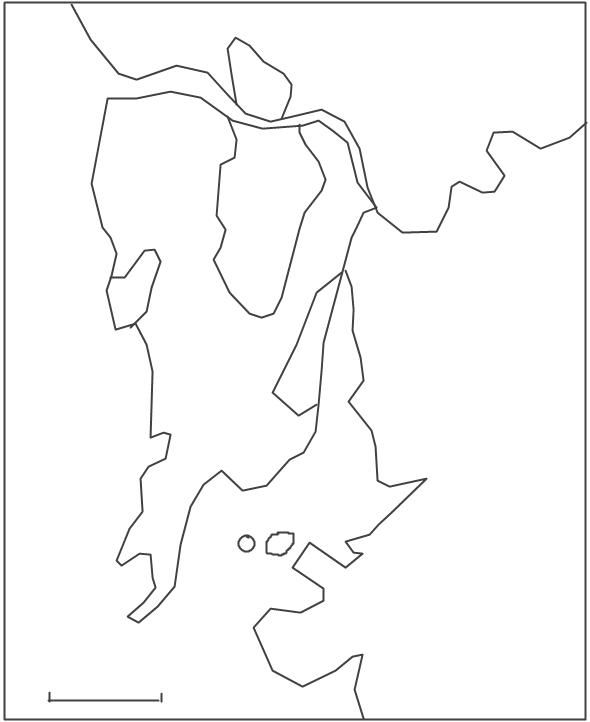 Croquis 6
Mumbai, une métropole mondialisée d’un pays émergent
II. Une métropole mondialisée en constante mutation…
Nouveaux centres décisionnels

Places boursières

Universités, studios de cinéma 

Premier aéroport du pays

Nouvel aéroport en projet

Nouveau port  (JNPT)
Film city




Mer d’Oman
Navi Mumbai
Bandra-Kurla
NSE
Belapur
Université 
de Mumbai
BSE
JNPT
Narinam Point
10 km
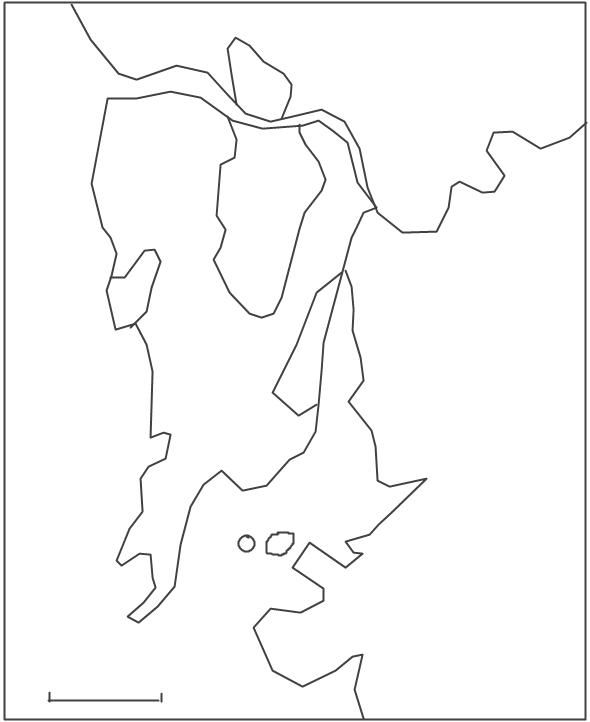 Croquis 6
Mumbai, une métropole mondialisée d’un pays émergent
III. … mais au bord de l’explosion urbaine
Parc national Sanjay Gandhi
Bidonvilles majeurs

Zones naturelles menacées 
par l’extension urbaine

Axe de gentrification 
du centre ville

Relégation envisagée des
 « Slumdogs » de Dharavi

Tentative de désengorgement 
de la partie Sud de la ville : 
le pont Bandra Worli
Film city


Mer d’Oman
Navi Mumbai
Bandra-Kurla
NSE
Belapur
Dharavi
Université 
de Mumbai
BSE
JNPT
Narinam Point
10 km